ARTE EGIPCIO
CONTEXTO HISTORICO- CULTURAL

 Espacio temporal: IV milenio a.C.
 Espacio geográfico. Próximo Oriente: valle del río Nilo
 Sociedad jerarquizada:  
                     - privilegiados: Faraón, sacerdotes, escribas
                         - no privilegiados: campesinos, artesanos, comerciantes
 Economía: agricultura
 Cultura: escritura jeroglífica, astronomía, cálculo matemático, medicina...
 Religión politeísta, la vida después de la muerte
 Arte determinado por:
                      - faraón
                          - culto a la muerte
                          - creencias religiosas
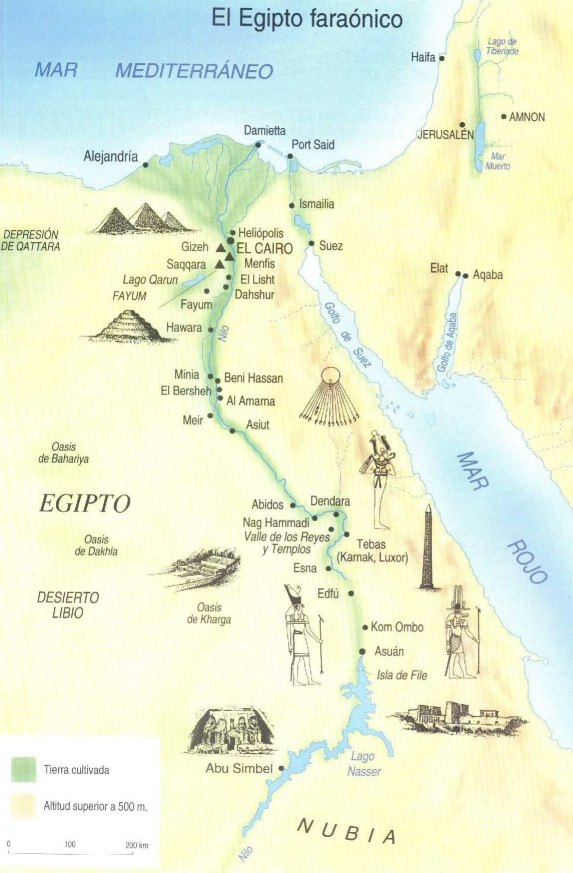 PRIMERAS CIVILIZACIONES

EGIPTO
CONTEXTO HISTORICO- CULTURAL

 Espacio temporal: IV milenio a.C.
 Espacio geográfico. Próximo Oriente: valle del río Nilo
 Sociedad jerarquizada:  
                     - privilegiados: Faraón, sacerdotes, escribas
                         - no privilegiados: campesinos, artesanos, comerciantes
 Economía: agricultura
 Cultura: escritura jeroglífica, astronomía, cálculo matemático, medicina...
 Religión politeísta, la vida después de la muerte
 Arte determinado por:
                      - faraón
                          - culto a la muerte
                          - creencias religiosas
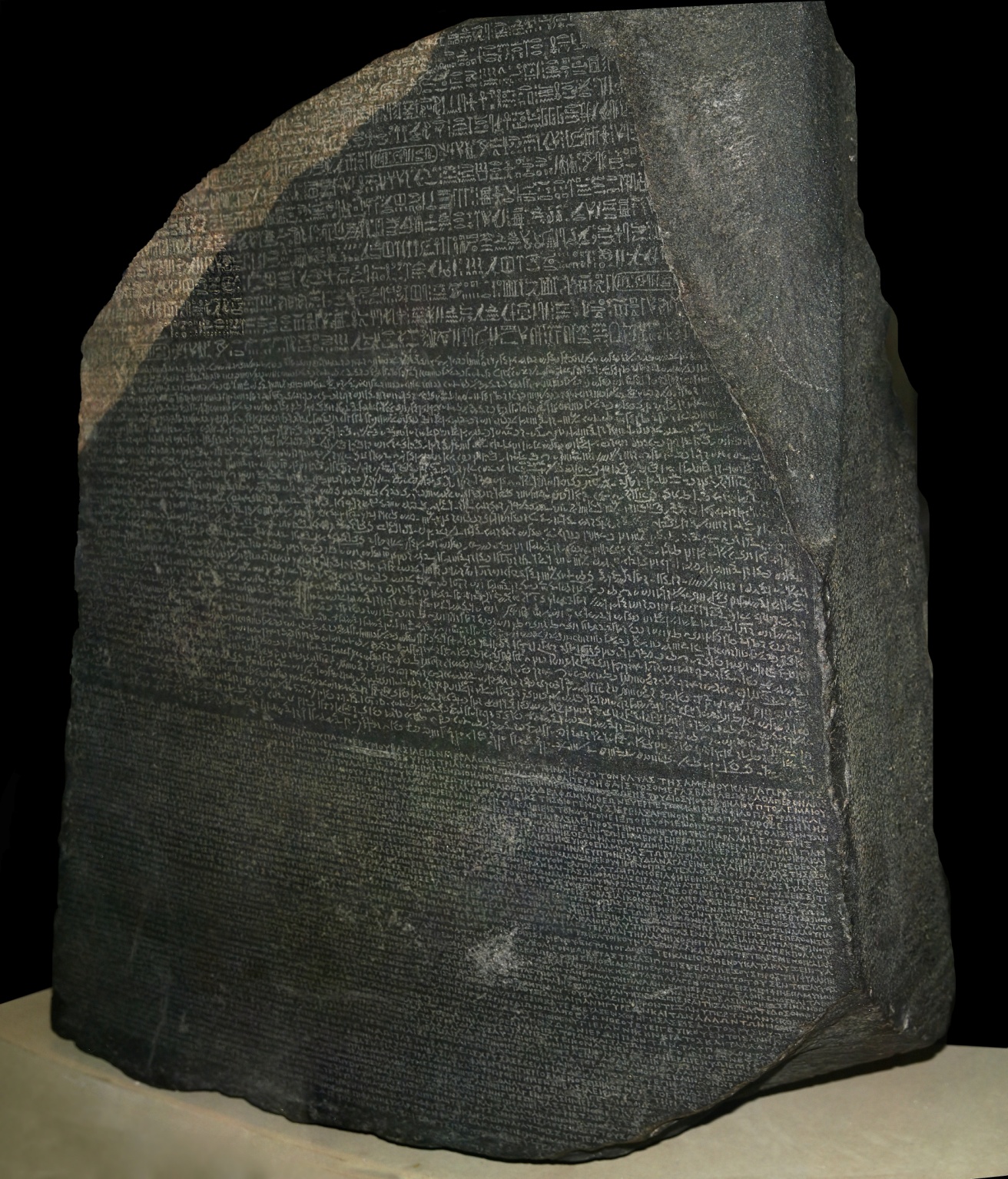 Piedra de Roseta
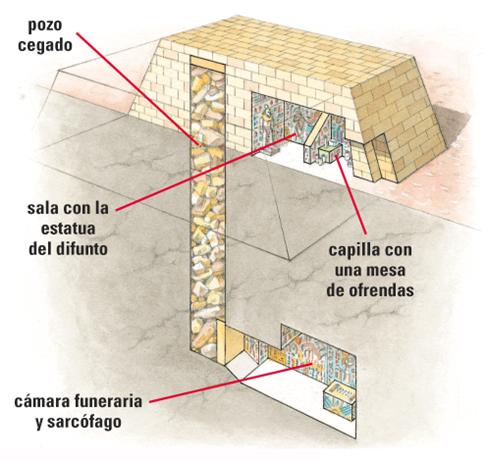 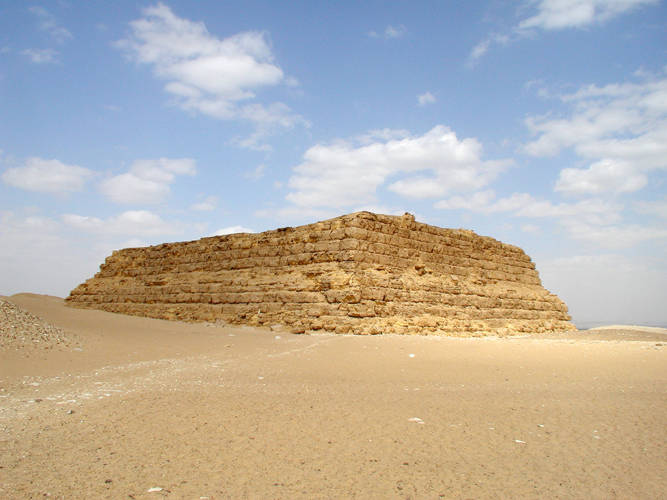 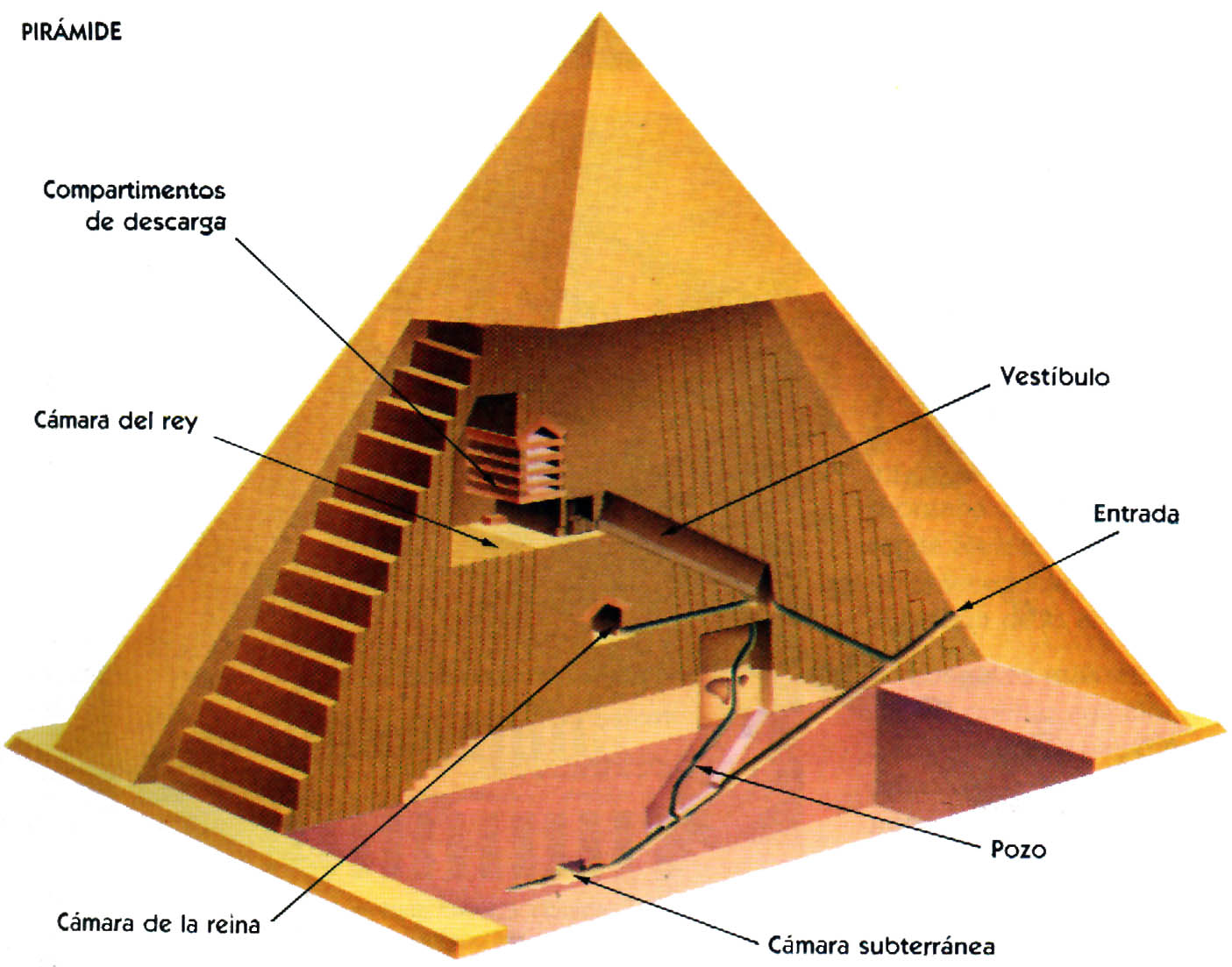 PIRÁMIDE ESCALONADA DE ZOSER
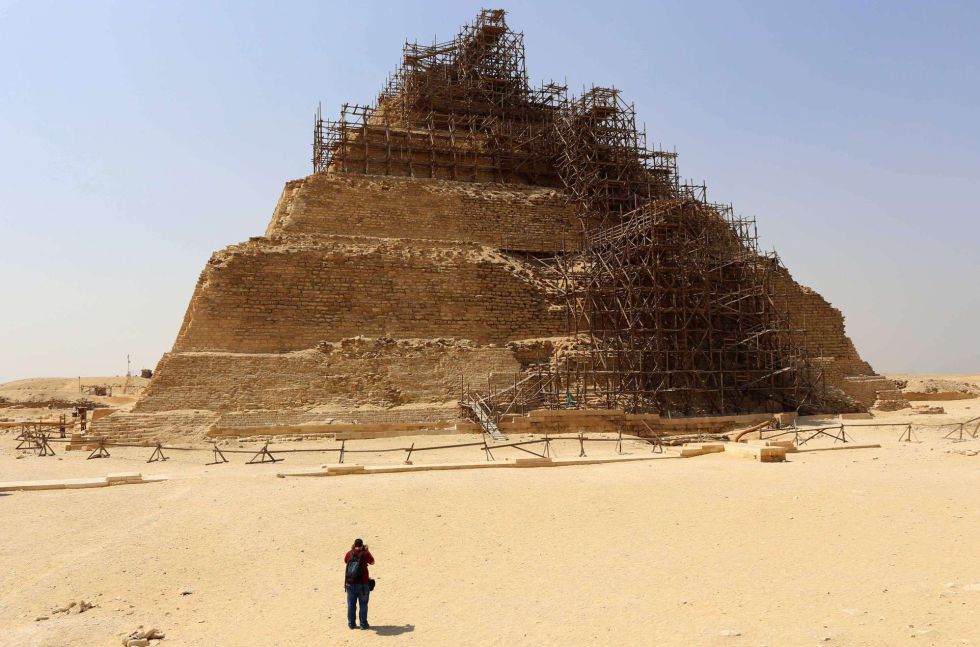 PIRÁMIDE ROMBOIDAL DE SNOFRU
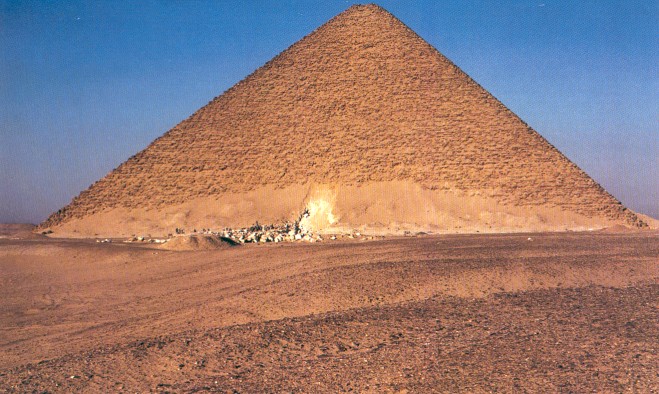 PIRÁMIDE ROJA
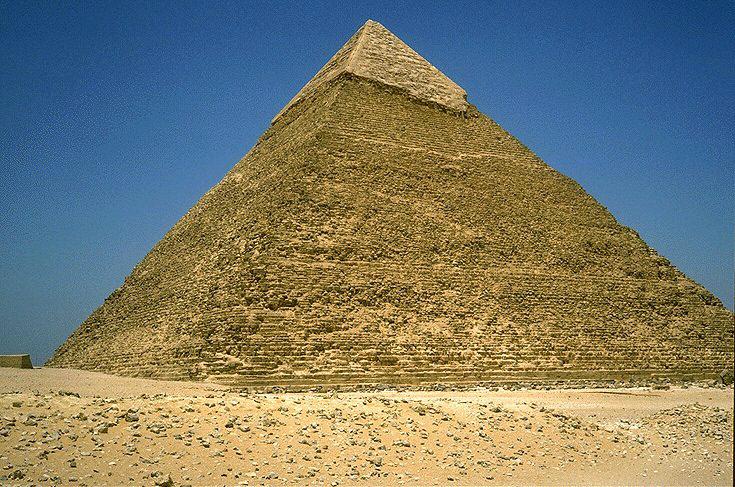 PIRÁMIDE DE KEFREN
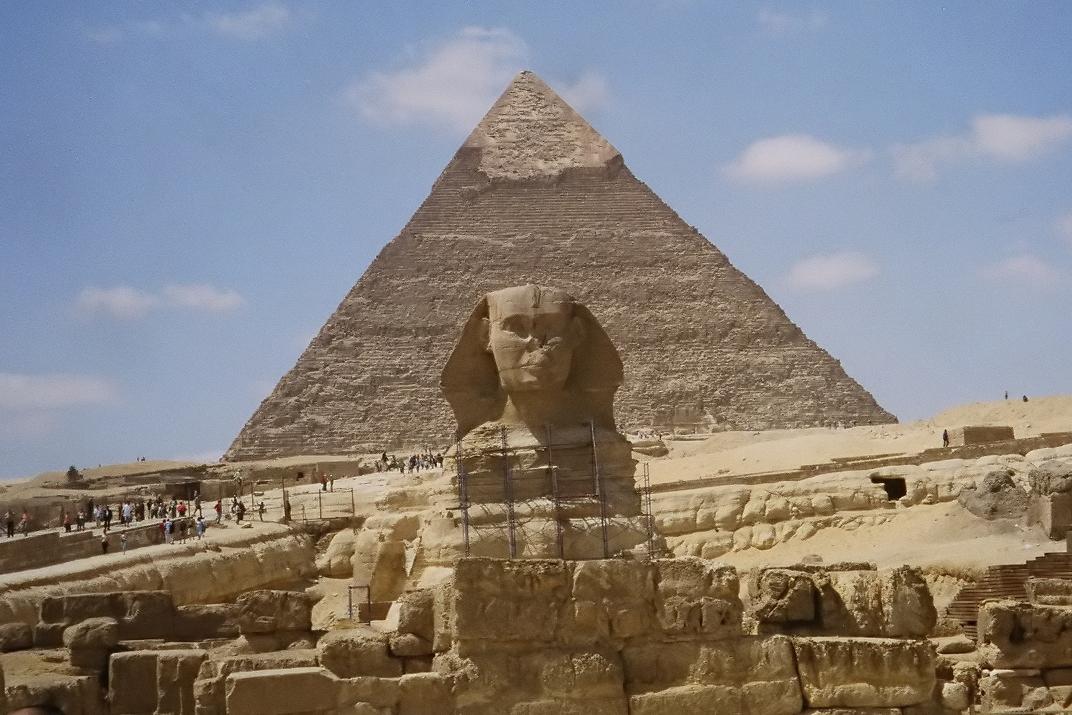 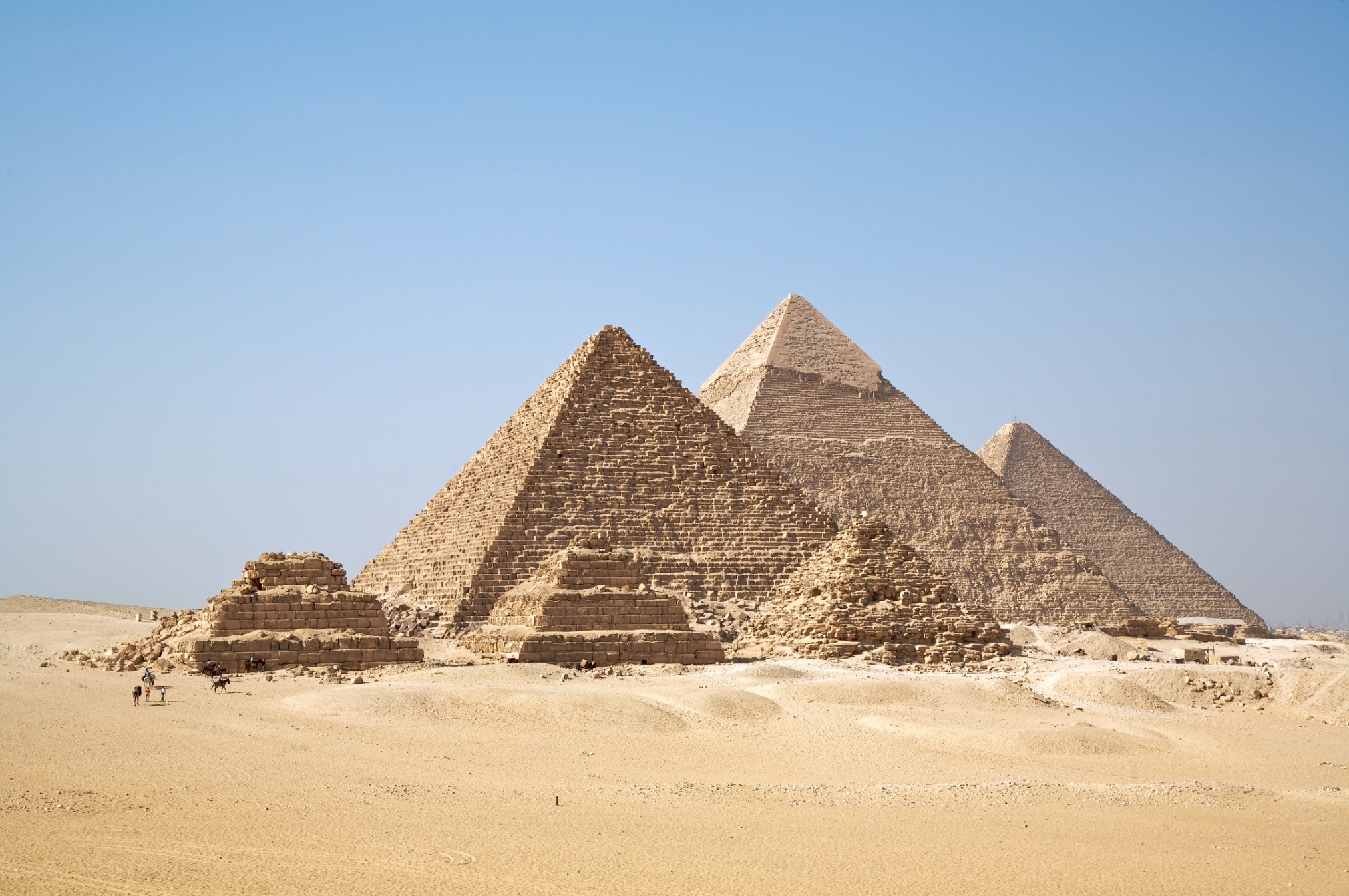 PIRÁMIDES  KEOPS, KEFREN, MICERINOS (Gizeh)
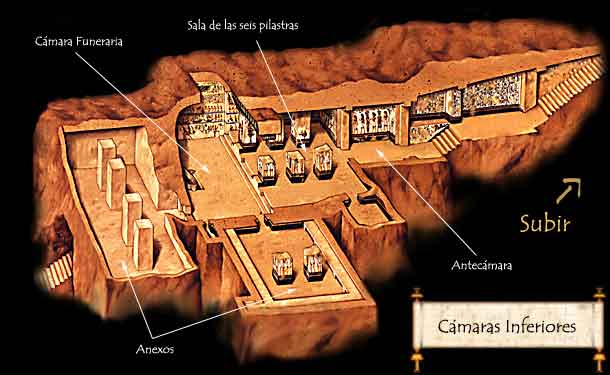 HIPOGEO
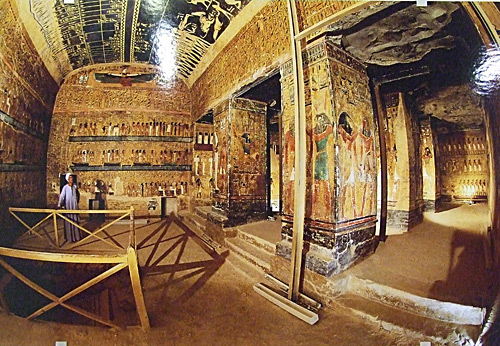 INTERIOR DEL HIPOGEO DE SETI I
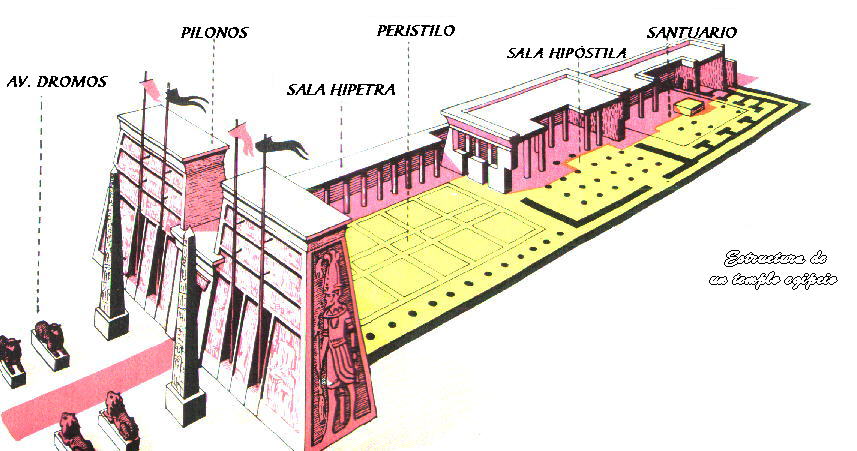 ESQUEMA DE UN TEMPLO
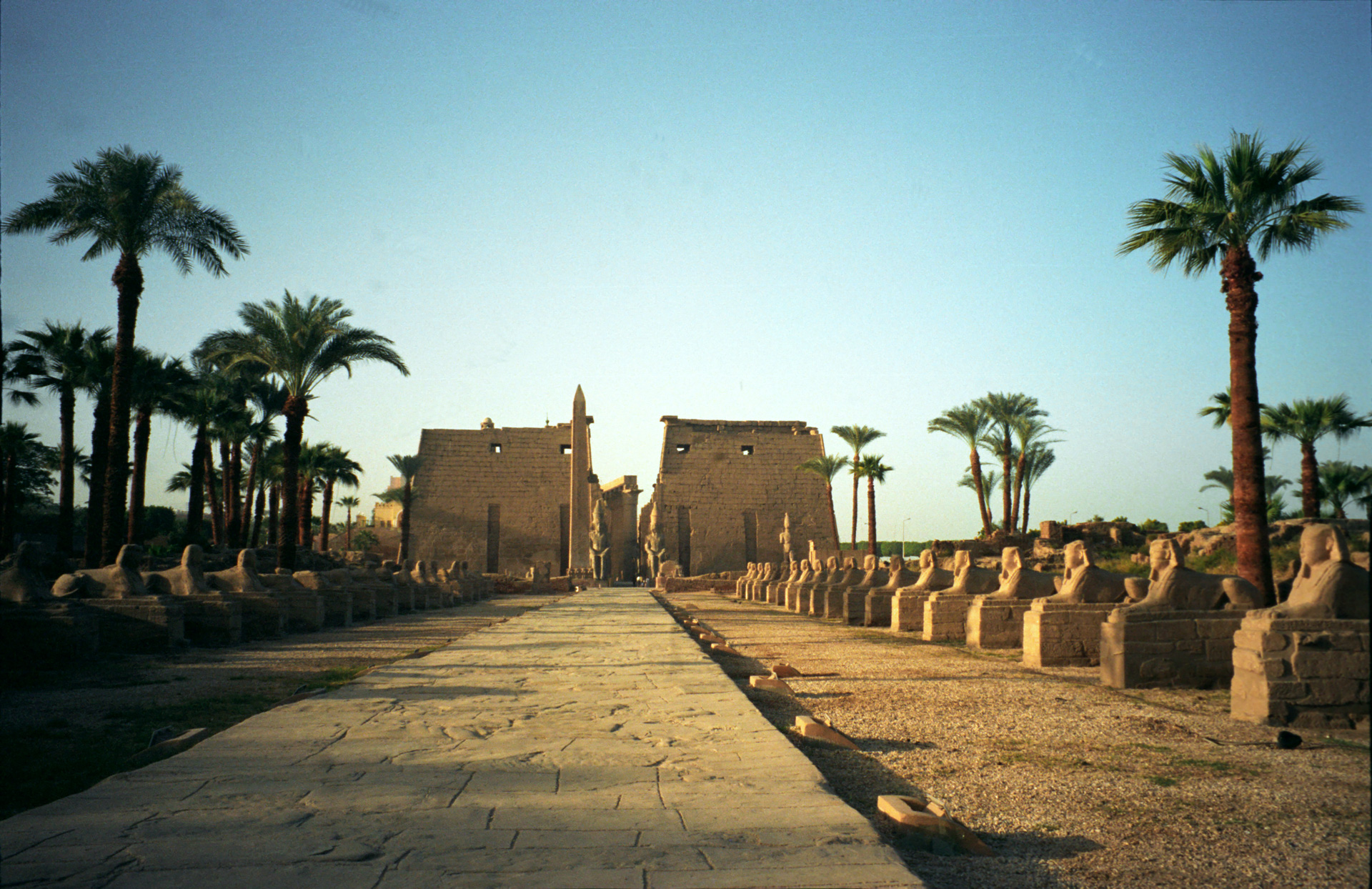 TEMPLO DE LUXOR
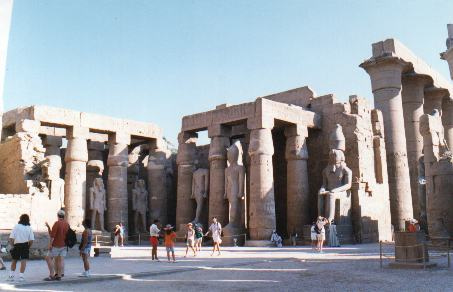 LUXOR
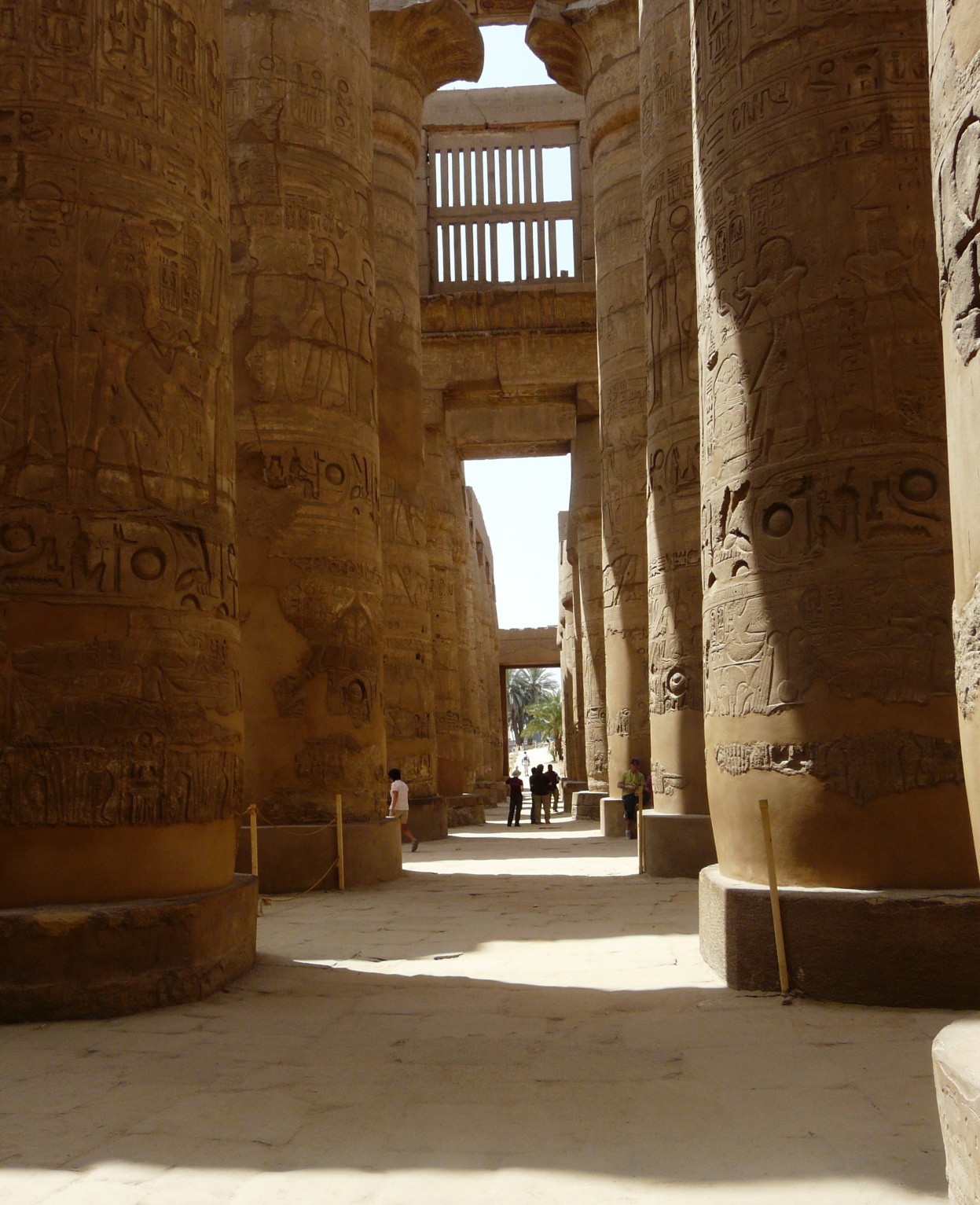 KARNAK
Sala hipóstila
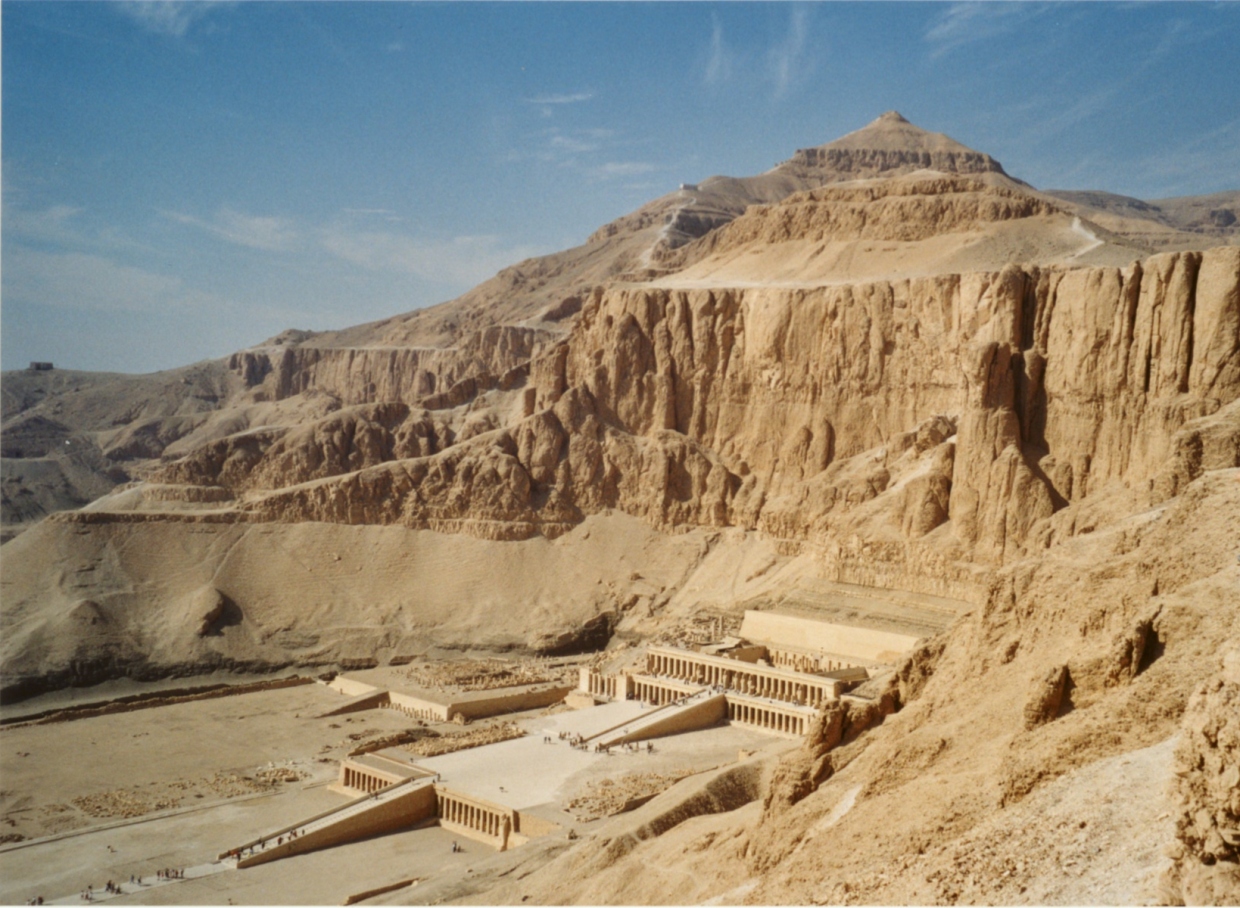 Templo Hatshepsut
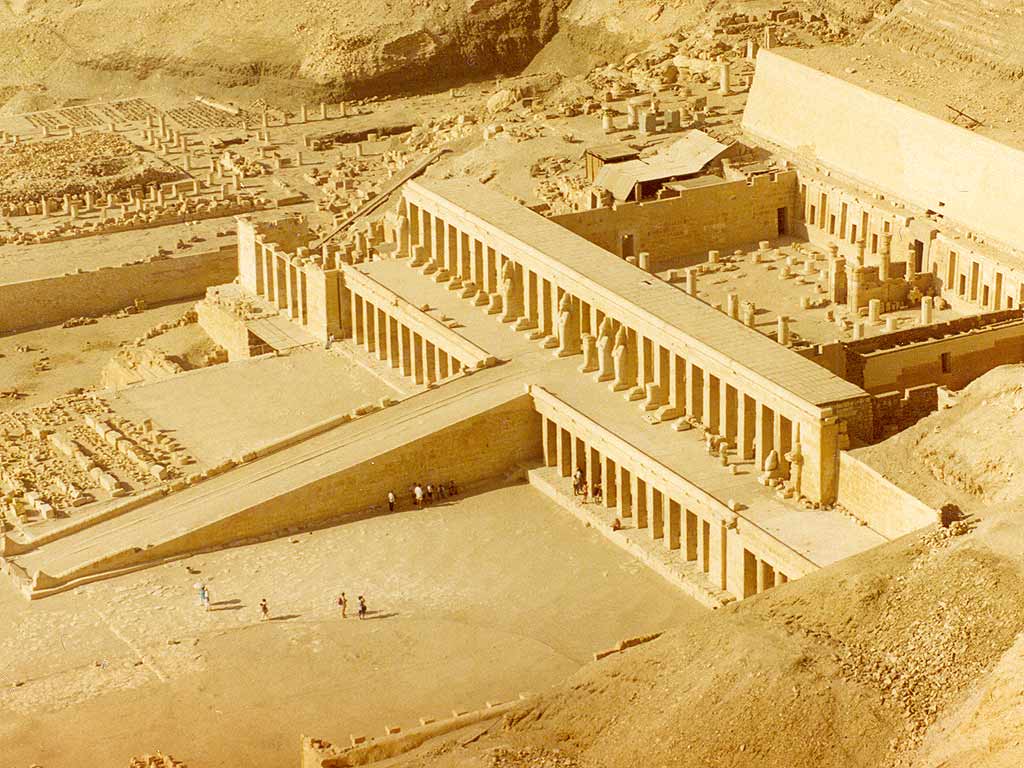 TEMPLO DE HATSHEPSUT. Deir al Bahri
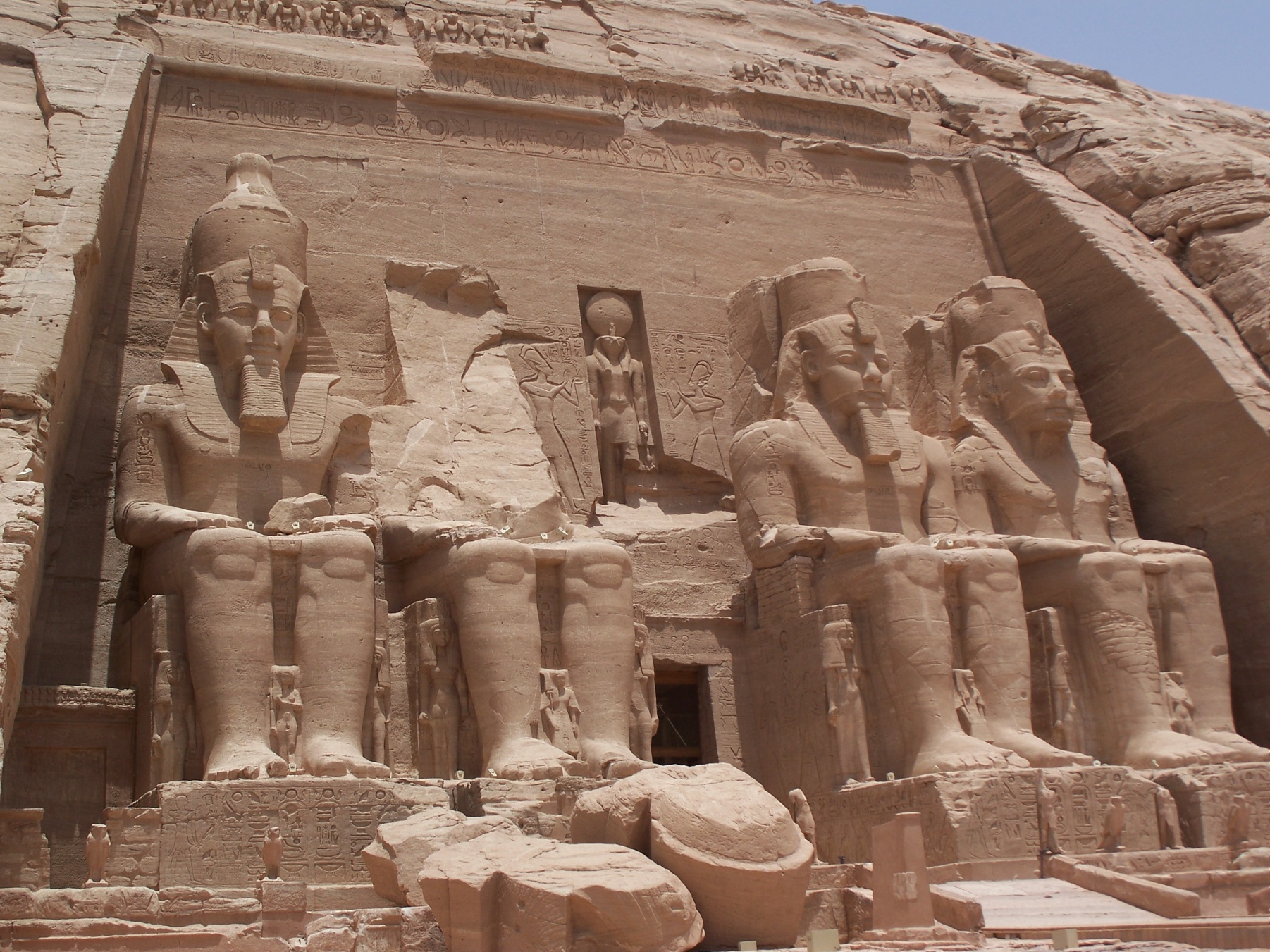 TEMPLO (SPEOS) DE RAMSÉS II. Abú Simbel
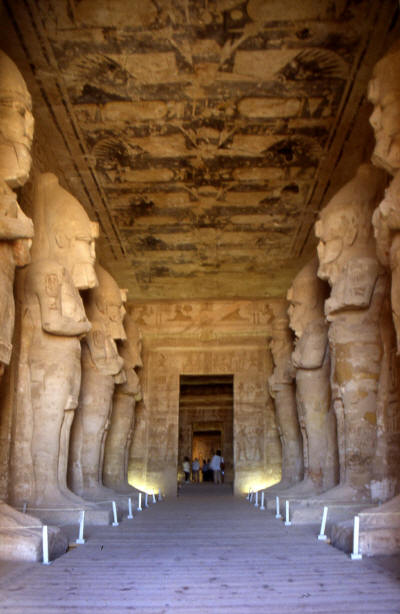 Abú Simbel . Interior
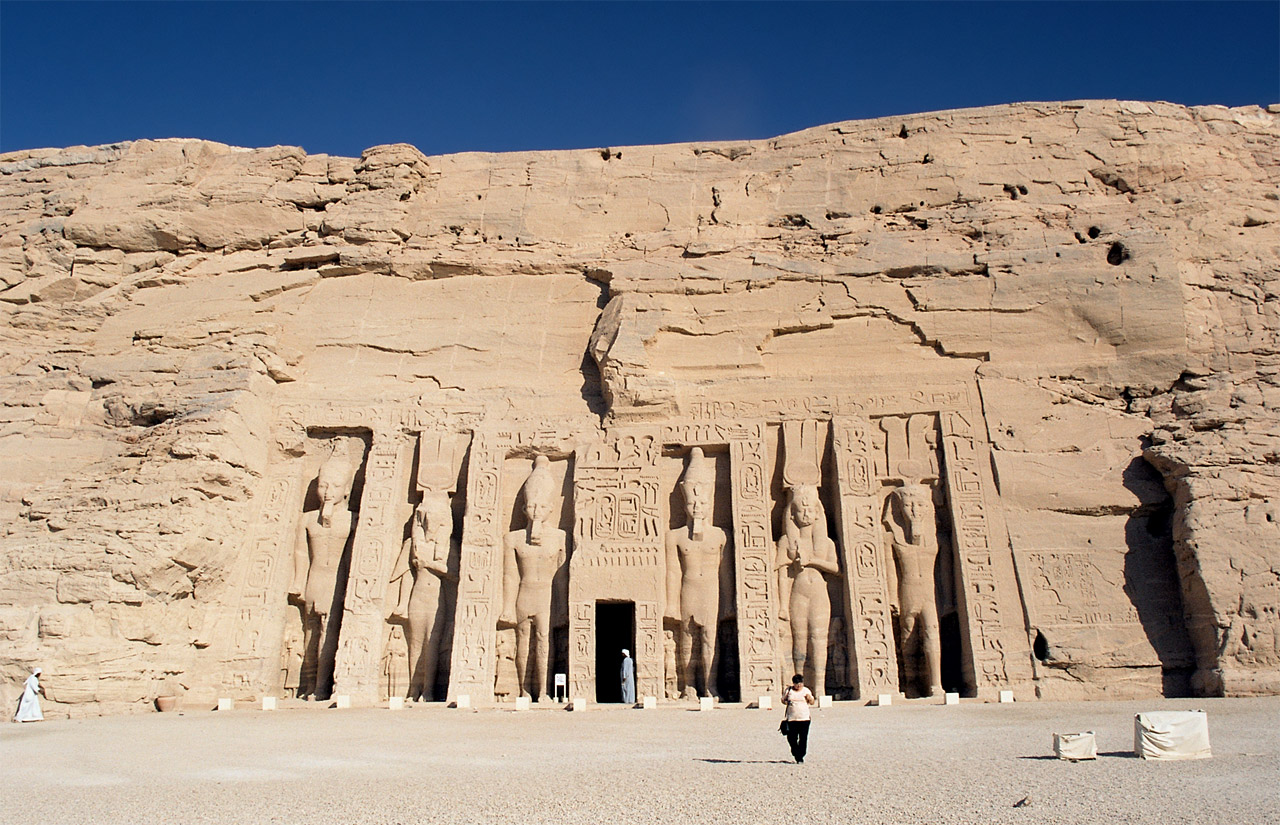 TEMPLO DE NEFERTARI . Abú Simbel
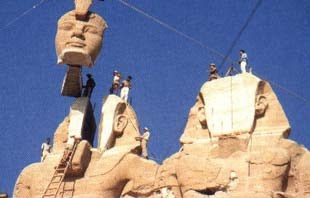 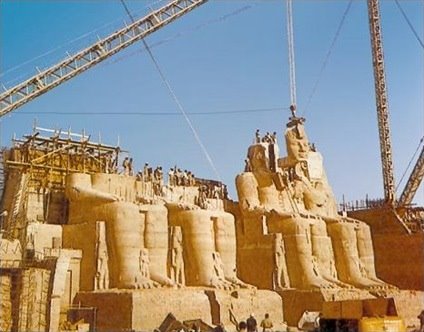 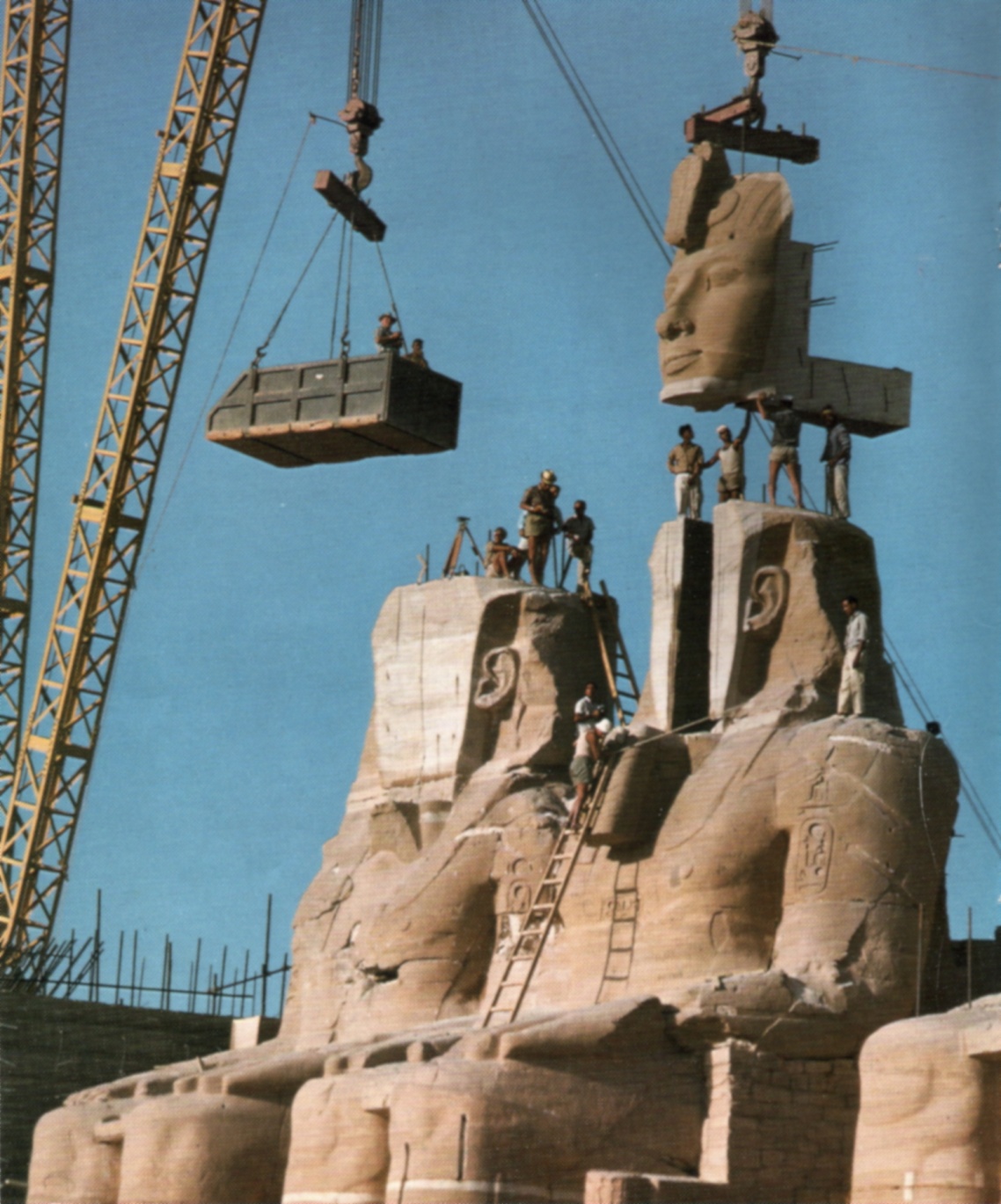 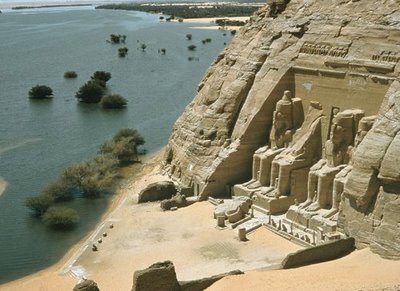 ESCULTURA
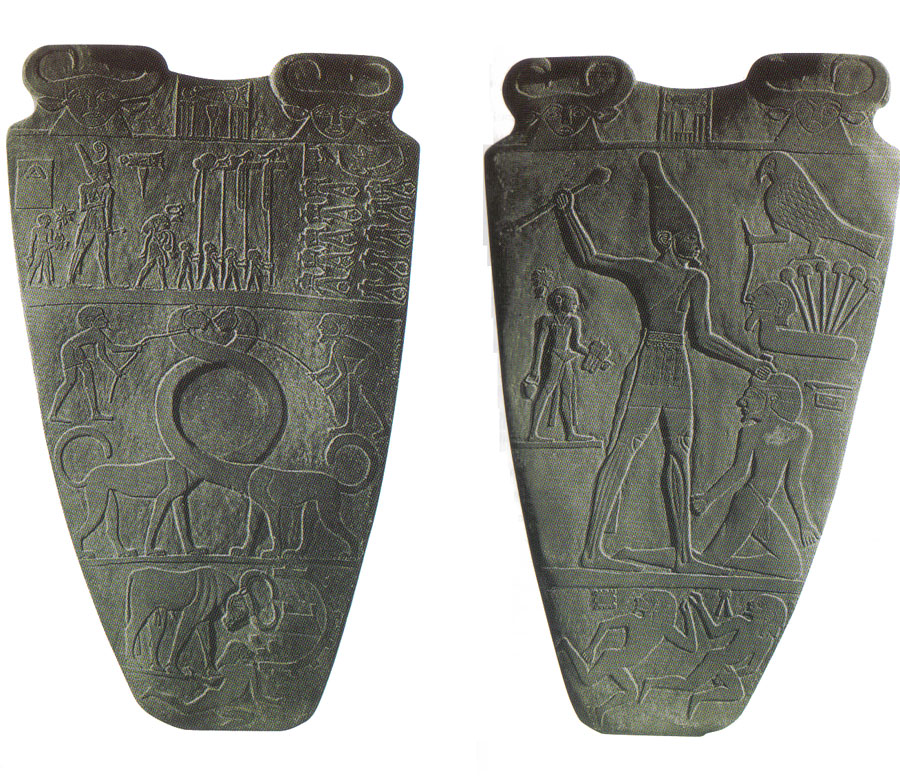 PALETA DE NARMER
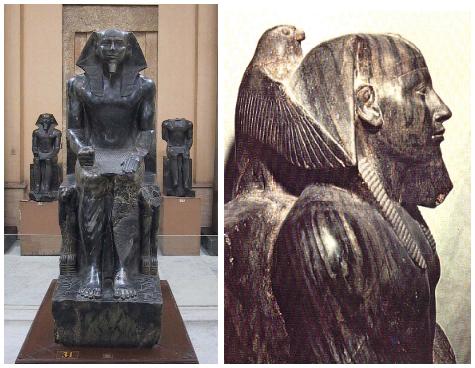 Estatua de Kefrén
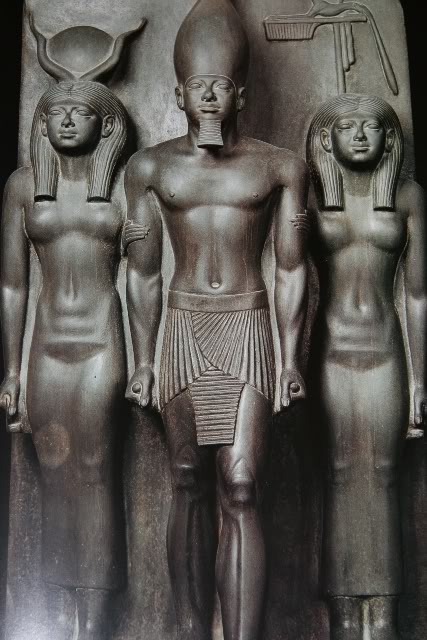 Triada de Micerinos
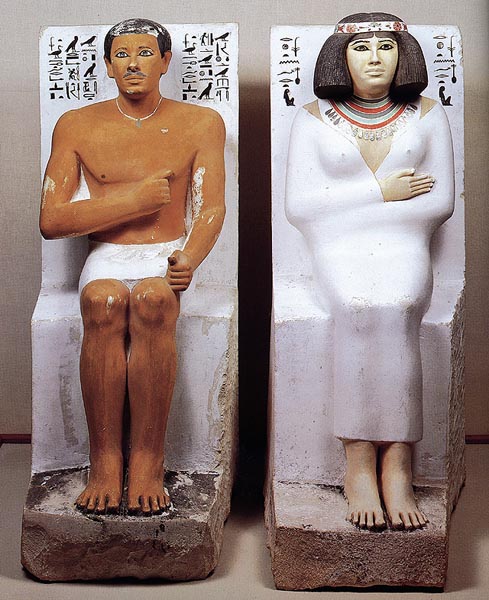 Rahotep y Nofret
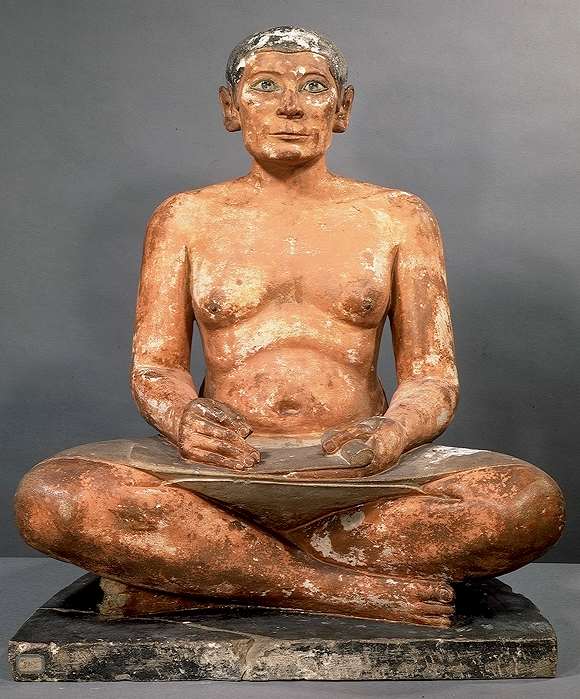 El escriba sentado
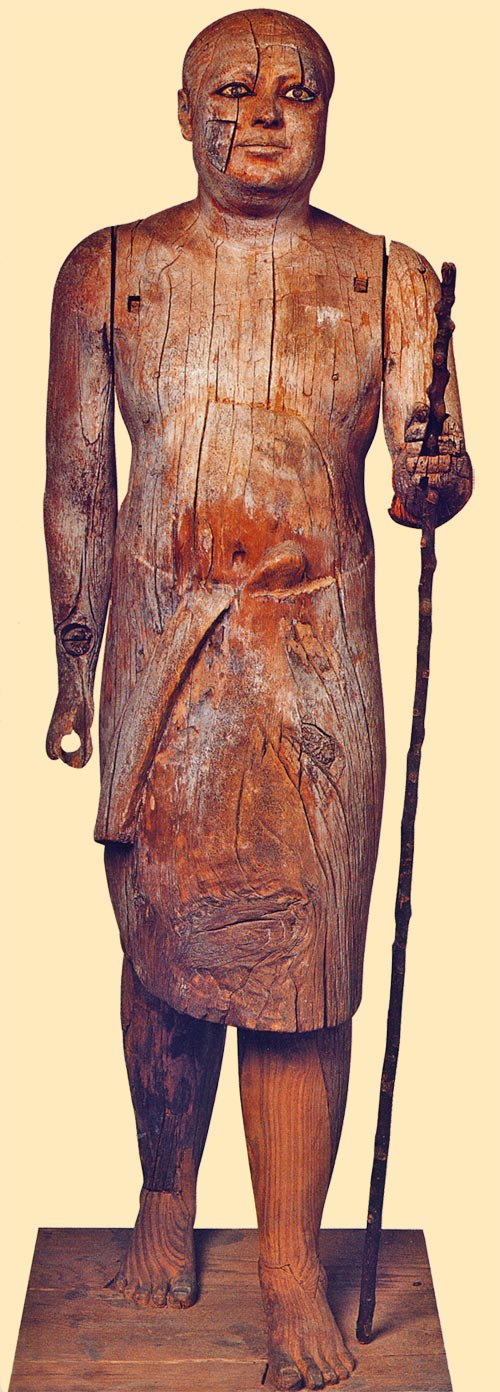 Cheik-el-beled  (El alcalde del pueblo)
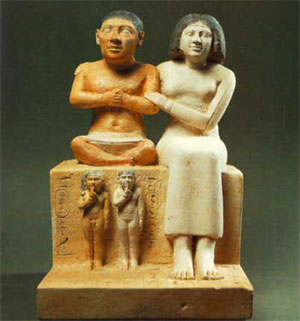 Seneb y su familia
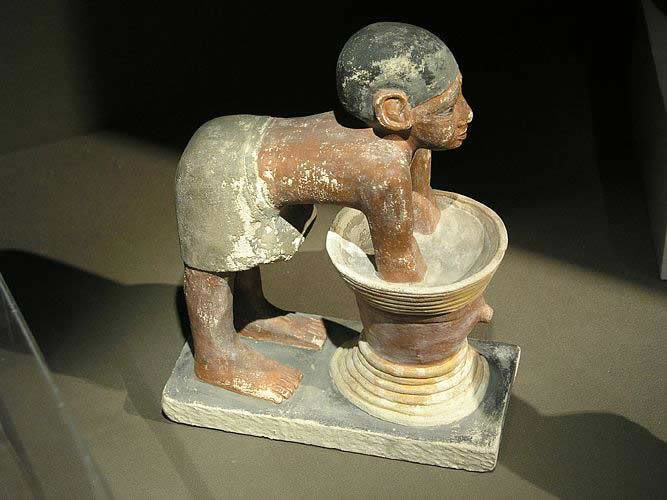 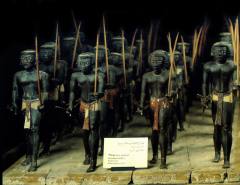 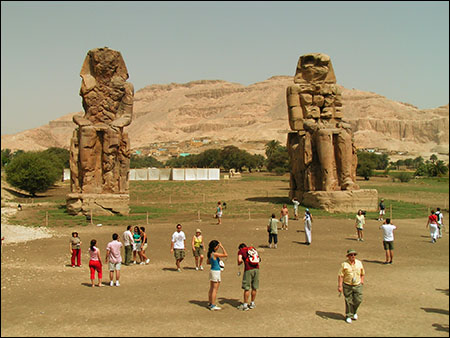 Los colosos de Menon
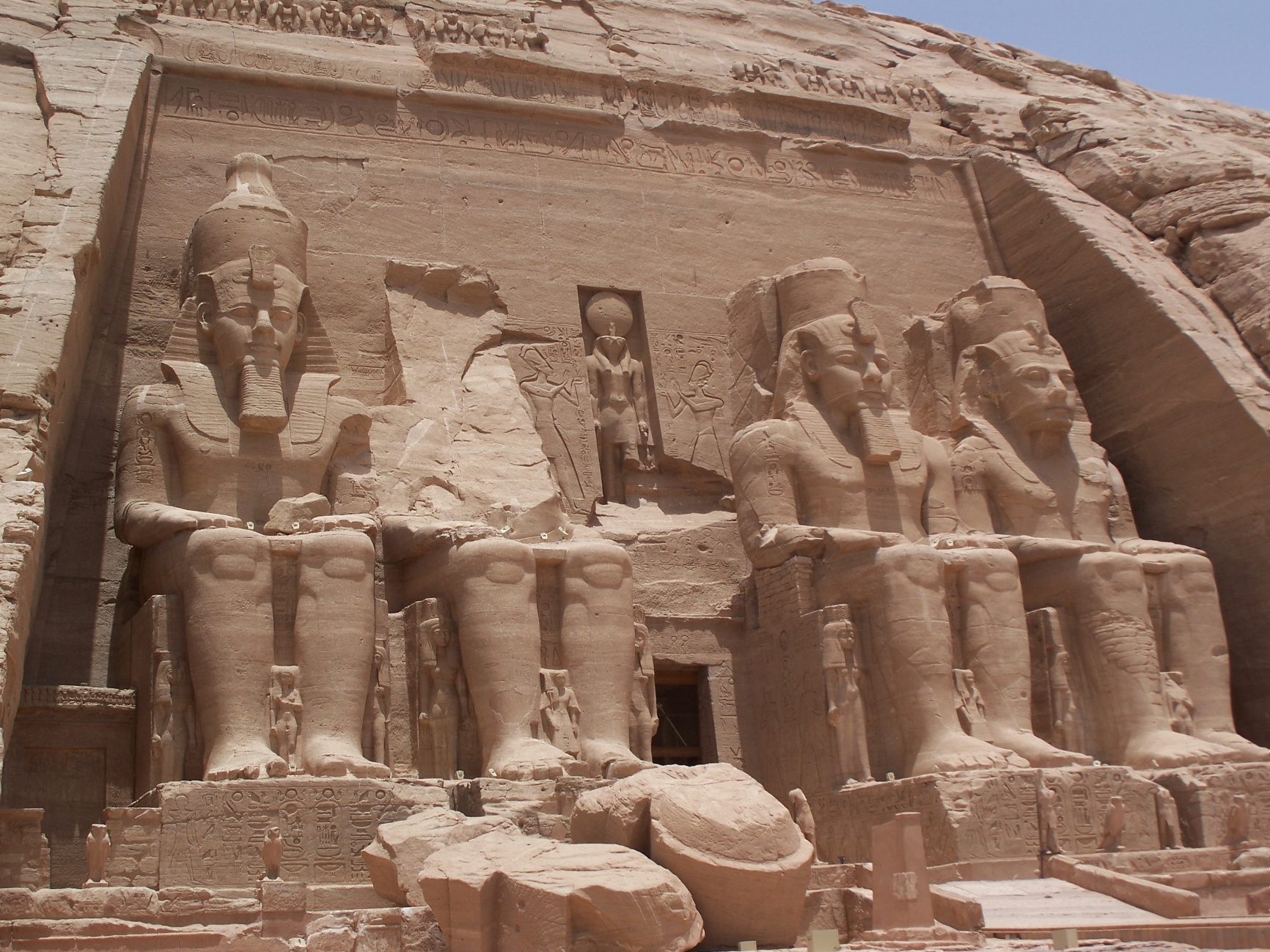 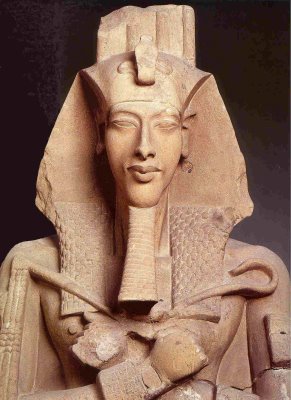 Akenaton
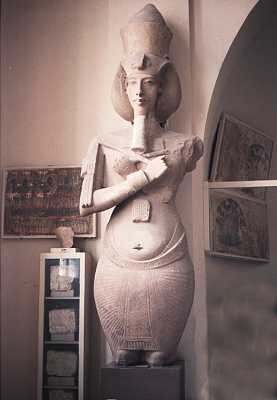 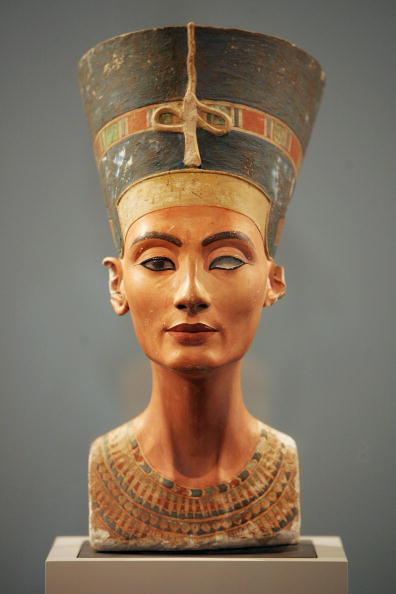 Busto de Nefertiti
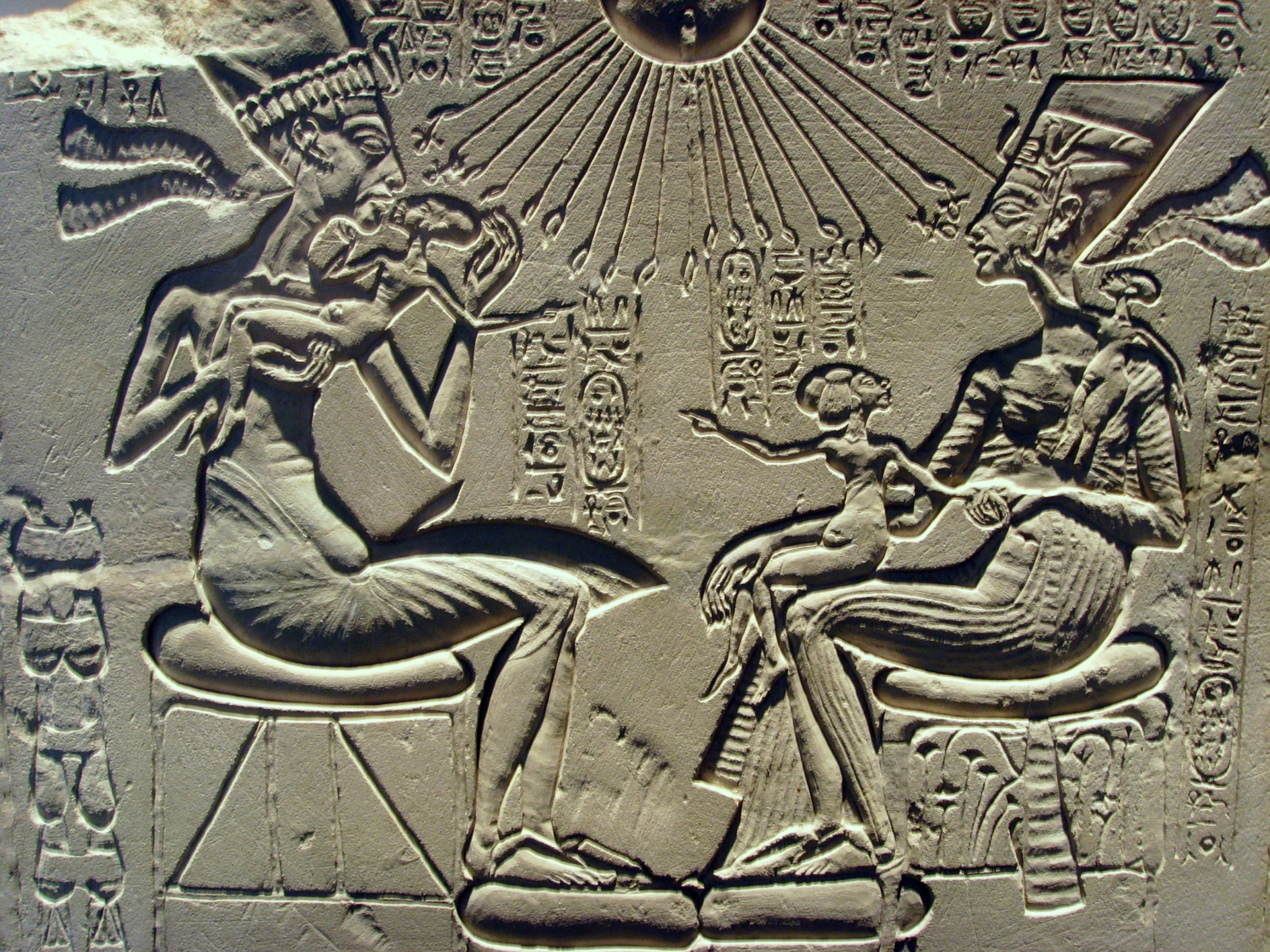 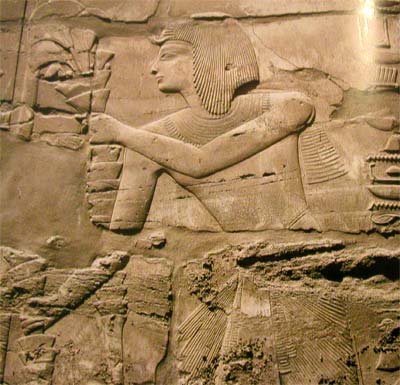 Relieves templo de Karnak
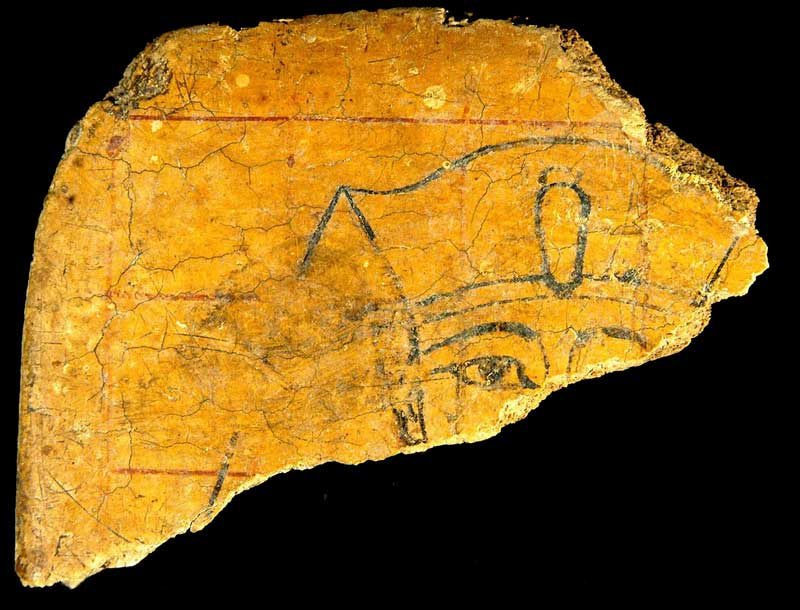 Tabla del aprendiz . Djehuty
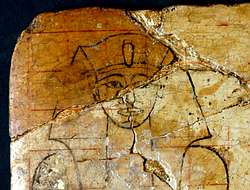 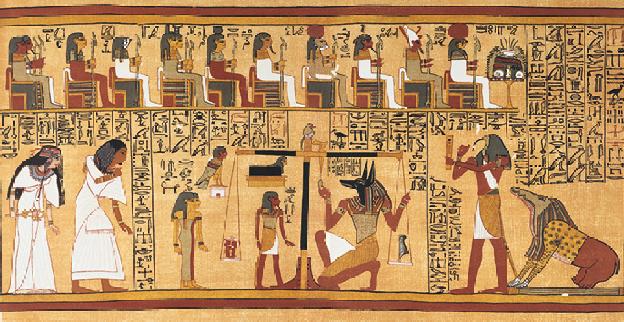 Libro de los muertos
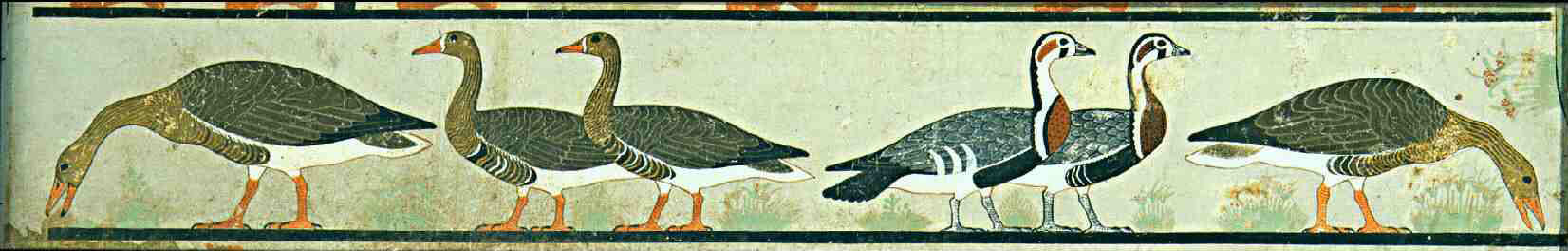 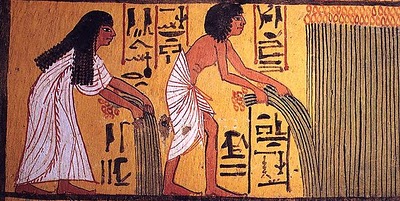 Tumba de Sennedjem. Deir el-Medina
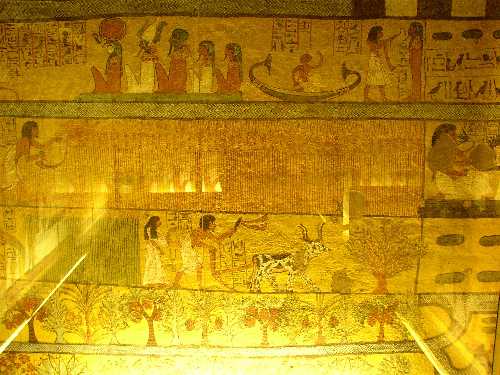 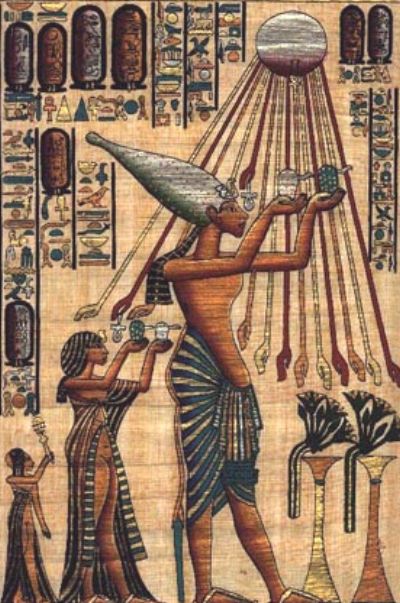 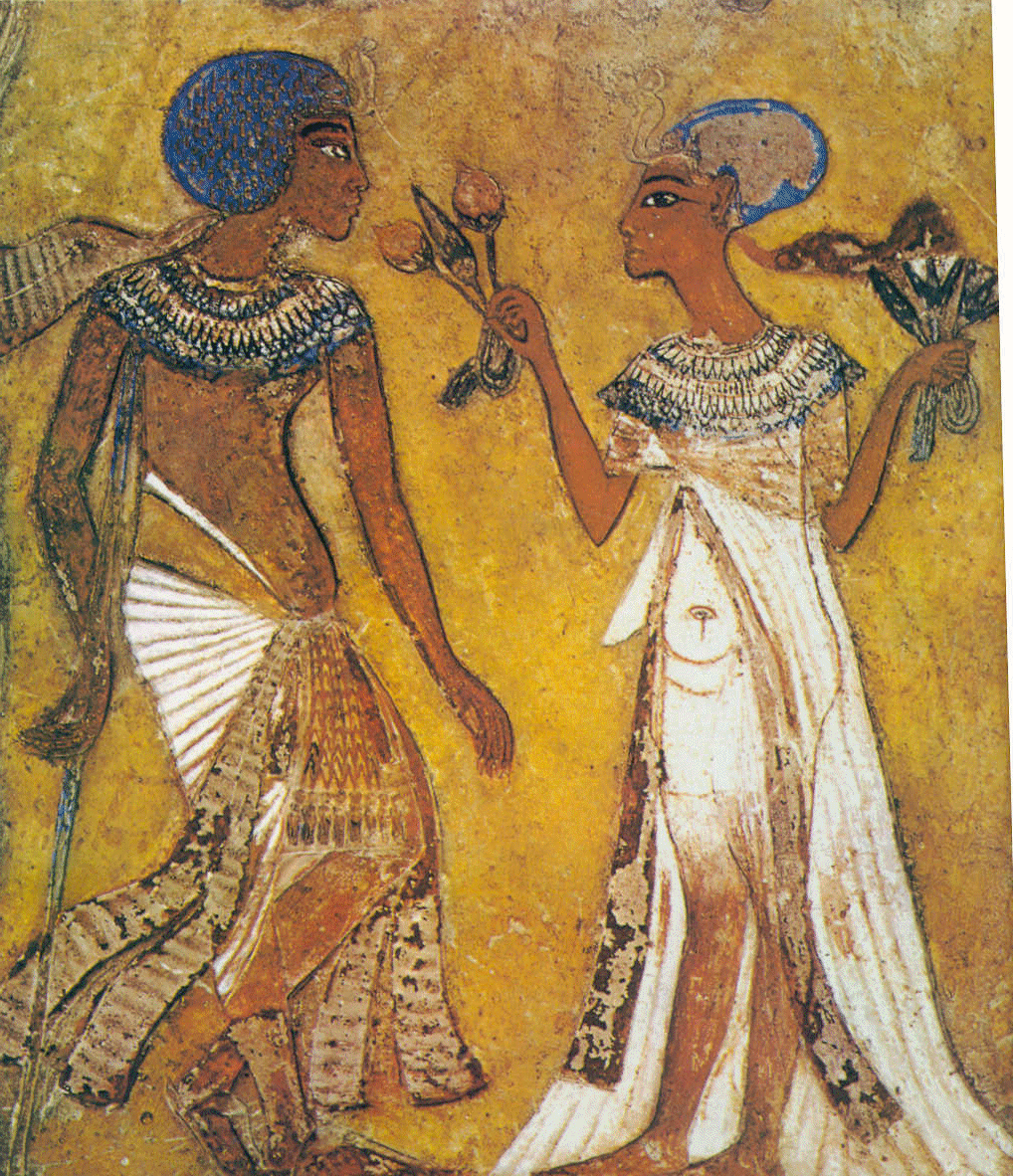 Akenaton y Nefertiti
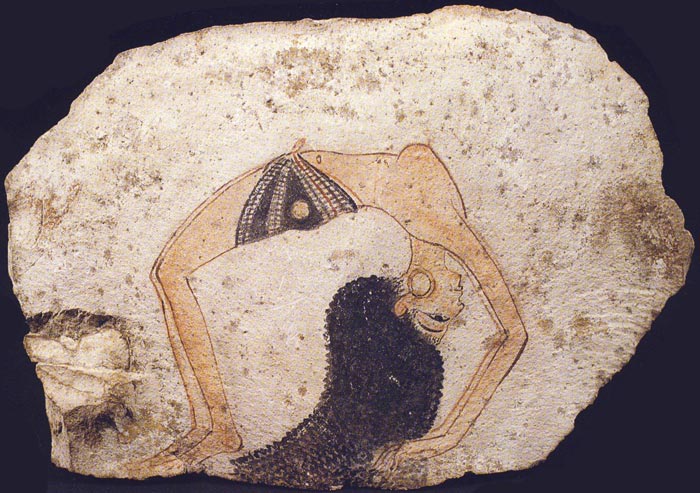 Ostraca de la bailarina
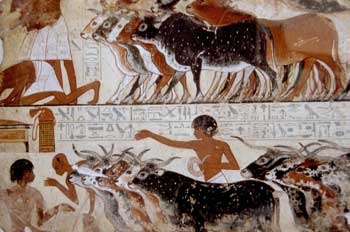 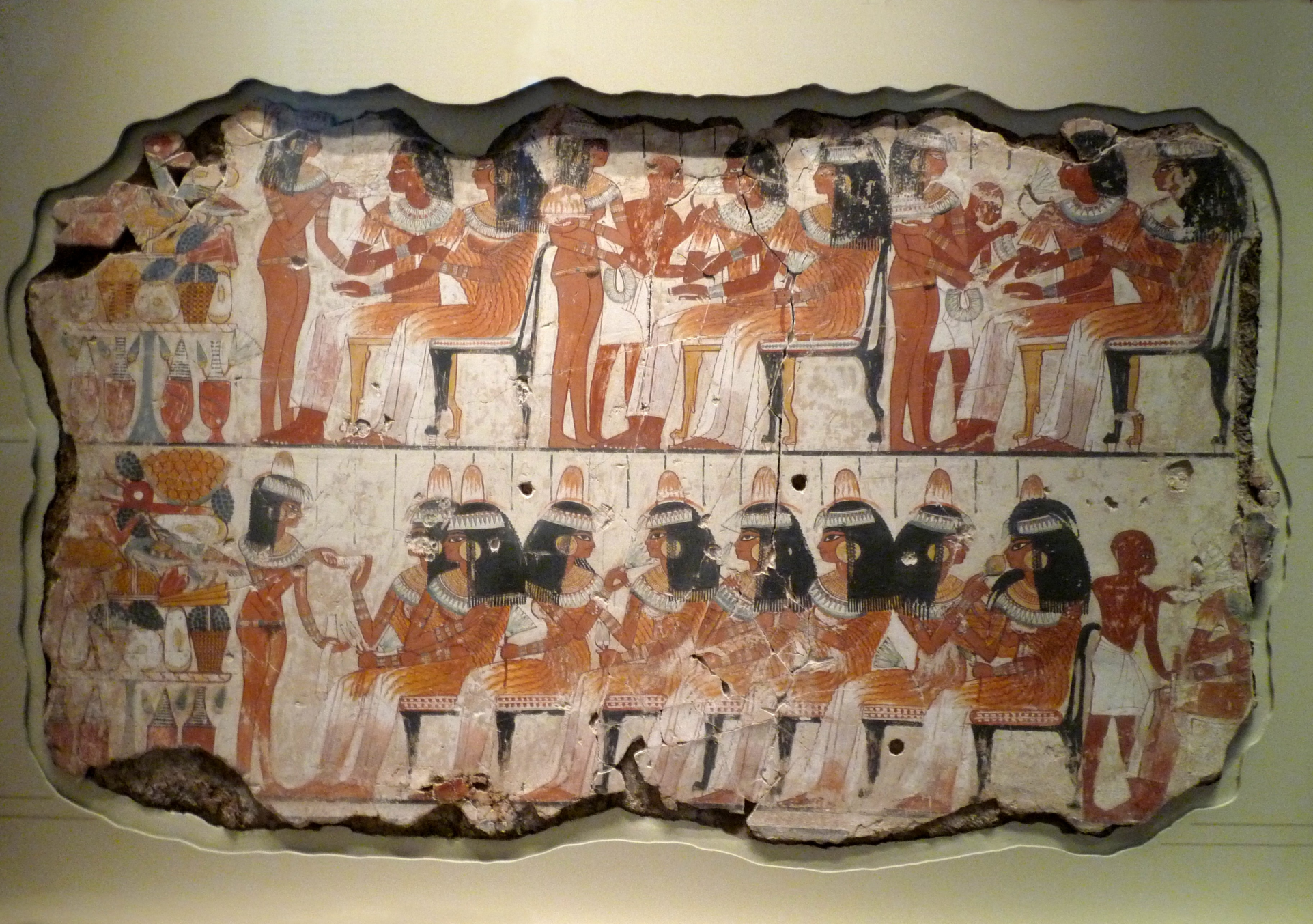 Tumba de Nebamon
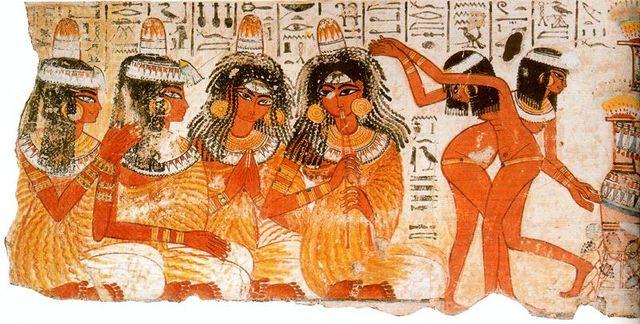 Tumba de Nebamon
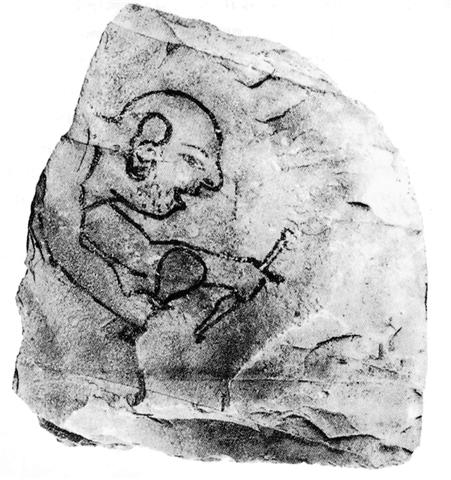 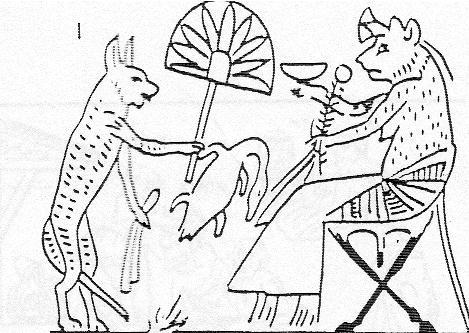 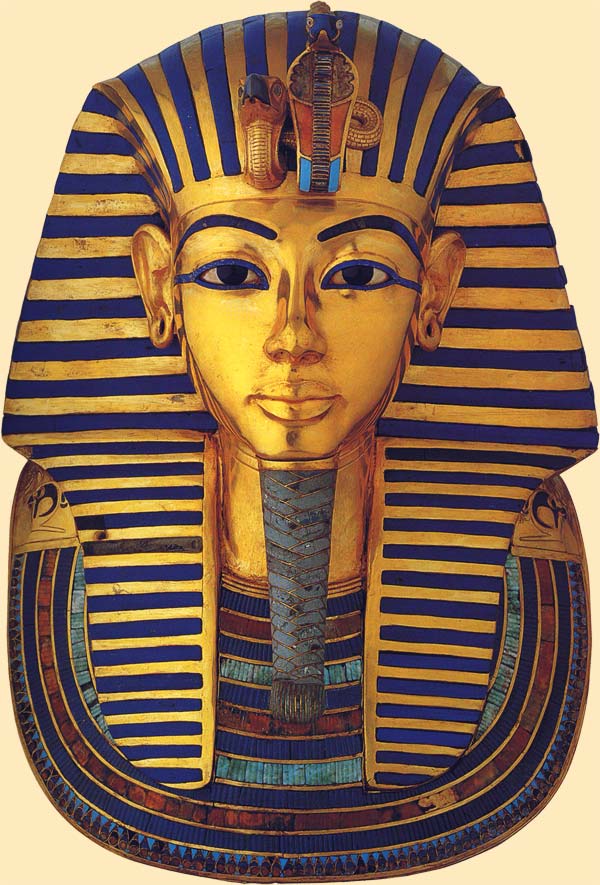 Máscara funeraria de Tutankamon
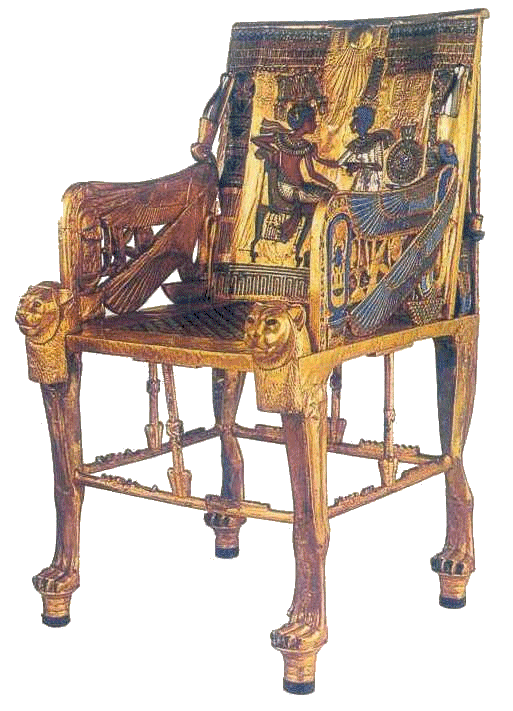 Trono Tutankamon
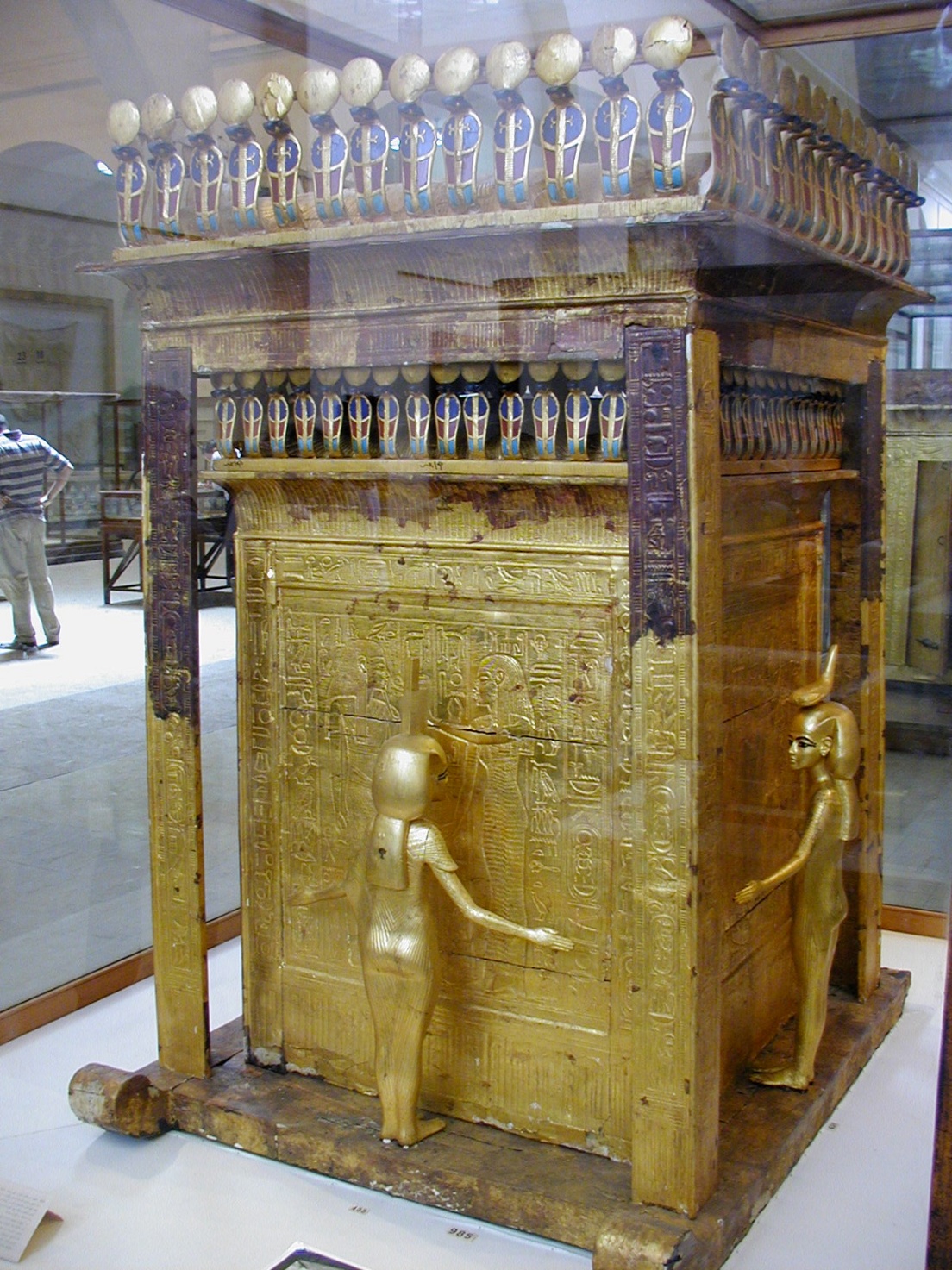 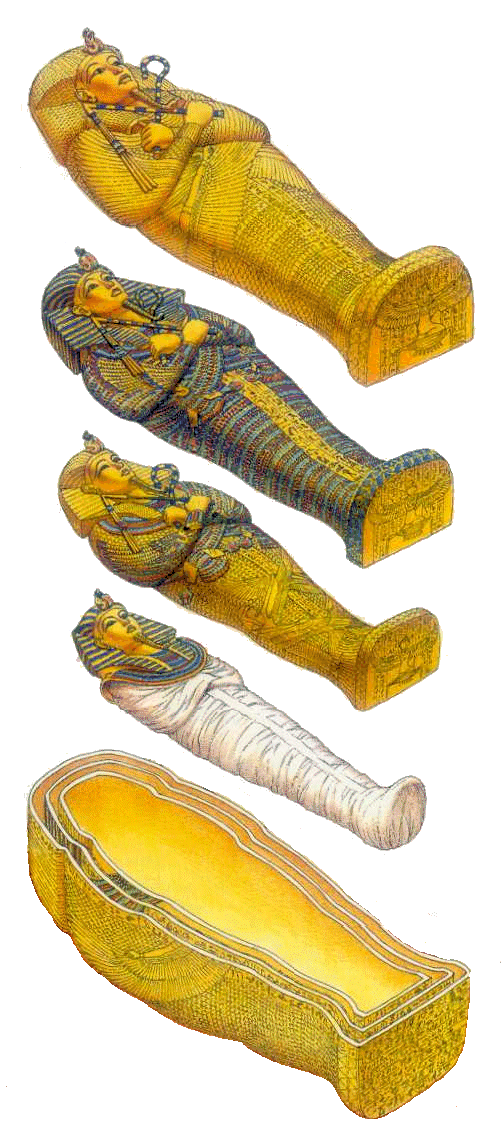